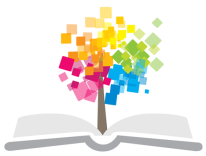 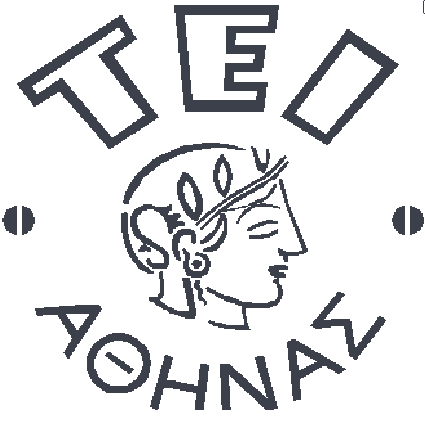 Ανοικτά Ακαδημαϊκά Μαθήματα στο ΤΕΙ Αθήνας
Αισθητική ηλεκτροθεραπεία σώματος
Ενότητα 13: Μαγνητισμός
Ευθυμία Μικελάτου  
Αισθητικός Κοσμητολόγος  B.Sc., M.Sc.
Τμήμα Αισθητικής και Κοσμητολογίας
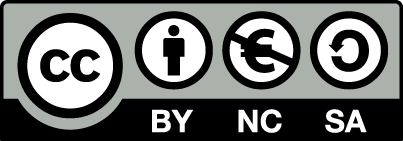 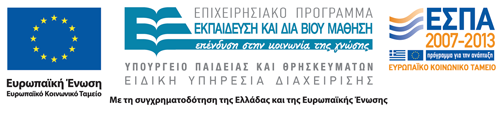 Μαγνητικά & Ηλεκτρομαγνητικά πεδία
"Earth's magnetic field, schematic" από Zureks , διαθέσιμο με άδεια CC0
Χρήση ηλεκτρομαγνητικών συσκευών
Χρήση απλών μαγνητών ή ηλεκτρομαγνητικών συσκευών στις πάσχουσες περιοχές του σώματος.
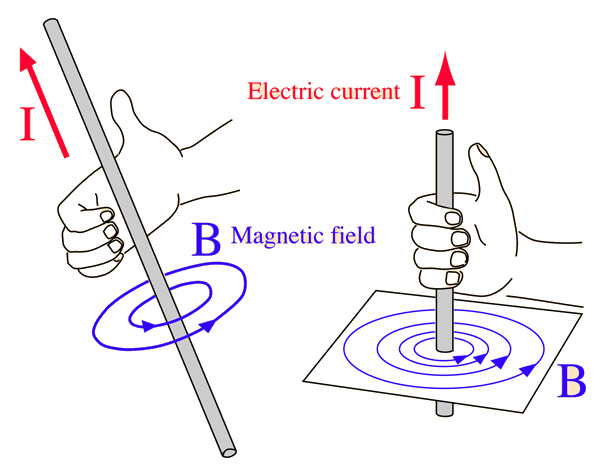 http://hyperphysics.phy-astr.gsu.edu/
Μαγνητοθεραπεία
Η μαγνητοθεραπεία είναι
μέσο φυσικής αφαρμάκου αποκατάστασης 
σύγχρονο
 ασφαλές
 ανώδυνο 
και αποτελεσματικό
Ιστορία..
Από τον  «ιδαίο δάκτυλο» της Σαμοθράκης  έως τον Μεσαίωνα οι άνθρωποι πίστευαν στις μαγικές δυνάμεις του μαγνητισμού
Βιομαγνητισμός
Οι καινούργιες παρατηρήσεις άνοιξαν μία καινούργια επιστήμη στην ιατρική που ονομάστηκε βιο-μαγνητισμός
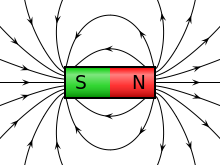 "VFPt cylindrical magnet thumb«, από Geek3 διαθέσιμο με άδεια  CC BY-SA 3.0
Συσκευές
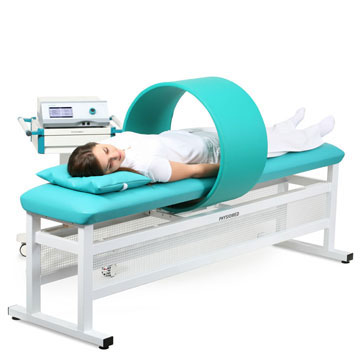 http://www.physiomed.de/
Τράπεζα θεραπείας με ειδική κυλιόμενη θέση πηνίου διαμέτρου 60cm
Τράπεζα θεραπείας
Τράπεζα θεραπείας με ειδική κυλιόμενη θέση με δυο διαφορετικά μεγέθη πηνίων
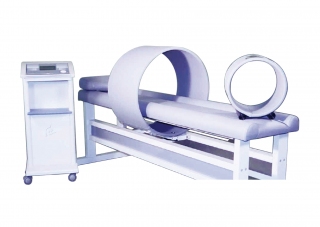 Δράση
Οι μαγνήτες 
δημιουργούν εκατομμύρια δυναμικές γραμμές πάνω στο σώμα 
δημιουργούν ένα ασθενές ηλεκτρικό ρεύμα το οποίο έχει  βαθύ αποτέλεσμα: 
στην κυκλοφορία του αίματος
 στους μύες
 στο νευρικό 
και αμυντικό σύστημα
ορμονικό σύστημα
Πλεονεκτήματα της μαγνητοθεραπείας 1/2
Η χρήση των μαγνητών δεν προκαλεί εθισμό. 
Δεν εκπέμπουν ραδιενέργεια και καμιά άλλη μορφής βλαβερή ακτινοβολία. 
Δεν έχουν παρενέργειες καθώς είναι ένα φυσικό μέσο. 
Μπορούν να χρησιμοποιηθούν από όλους ανεξάρτητα από το φύλο ή την ηλικία. 
Συνδυάζονται με οποιαδήποτε άλλη θεραπεία.
Πλεονεκτήματα της μαγνητοθεραπείας 2/2
Διεγείρει τους αδένες να παράγουν ορμόνες. 
Δρα κατά των Ros
Βοηθάει τον μεταβολισμό του κυττάρου, με την μετατροπή  Na σε  K
Απόλυτες αντενδείξεις
ασθενείς με καρδιακό βηματοδότη και απινιδωτή
εγκυμονούσες
ασθενείς με επιληψία
σε ασθενείς με προθέσεις μεταλλικές από ορθοπεδικά χειρουργεία
Βιβλιογραφία
Αισθητική Ηλεκτροθεραπεία, Μαρία Ρήγα, Σοφία Γληγόρη, εκδόσεις Σταμούλη, Αθήνα 2006
Σταύρος Αρχοντάκης, Παχυσαρκία  και κυτταρίτιδα, Αθήνα  2003, εκδόσεις Βλάσση αδελφοί
Τέλος Ενότητας
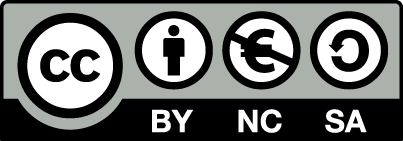 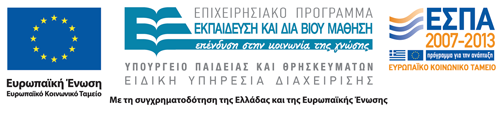 Σημειώματα
Σημείωμα Αναφοράς
Copyright Τεχνολογικό Εκπαιδευτικό Ίδρυμα Αθήνας, Ευθυμία Μικελάτου 2014. Ευθυμία Μικελάτου. «Αισθητική Ηλεκτροθεραπεία σώματος. Ενότητα 13: Μαγνητισμός». Έκδοση: 1.0. Αθήνα 2014. Διαθέσιμο από τη δικτυακή διεύθυνση: ocp.teiath.gr.
Σημείωμα Αδειοδότησης
Το παρόν υλικό διατίθεται με τους όρους της άδειας χρήσης Creative Commons Αναφορά, Μη Εμπορική Χρήση Παρόμοια Διανομή 4.0 [1] ή μεταγενέστερη, Διεθνής Έκδοση.   Εξαιρούνται τα αυτοτελή έργα τρίτων π.χ. φωτογραφίες, διαγράμματα κ.λ.π., τα οποία εμπεριέχονται σε αυτό. Οι όροι χρήσης των έργων τρίτων επεξηγούνται στη διαφάνεια  «Επεξήγηση όρων χρήσης έργων τρίτων». 
Τα έργα για τα οποία έχει ζητηθεί και δοθεί άδεια  αναφέρονται στο «Σημείωμα  Χρήσης Έργων Τρίτων».
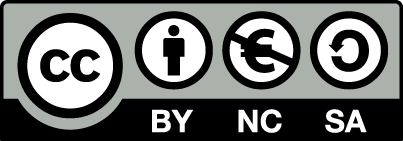 [1] http://creativecommons.org/licenses/by-nc-sa/4.0/ 
Ως Μη Εμπορική ορίζεται η χρήση:
που δεν περιλαμβάνει άμεσο ή έμμεσο οικονομικό όφελος από την χρήση του έργου, για το διανομέα του έργου και αδειοδόχο
που δεν περιλαμβάνει οικονομική συναλλαγή ως προϋπόθεση για τη χρήση ή πρόσβαση στο έργο
που δεν προσπορίζει στο διανομέα του έργου και αδειοδόχο έμμεσο οικονομικό όφελος (π.χ. διαφημίσεις) από την προβολή του έργου σε διαδικτυακό τόπο
Ο δικαιούχος μπορεί να παρέχει στον αδειοδόχο ξεχωριστή άδεια να χρησιμοποιεί το έργο για εμπορική χρήση, εφόσον αυτό του ζητηθεί.
Επεξήγηση όρων χρήσης έργων τρίτων
Δεν επιτρέπεται η επαναχρησιμοποίηση του έργου, παρά μόνο εάν ζητηθεί εκ νέου άδεια από το δημιουργό.
©
διαθέσιμο με άδεια CC-BY
Επιτρέπεται η επαναχρησιμοποίηση του έργου και η δημιουργία παραγώγων αυτού με απλή αναφορά του δημιουργού.
διαθέσιμο με άδεια CC-BY-SA
Επιτρέπεται η επαναχρησιμοποίηση του έργου με αναφορά του δημιουργού, και διάθεση του έργου ή του παράγωγου αυτού με την ίδια άδεια.
διαθέσιμο με άδεια CC-BY-ND
Επιτρέπεται η επαναχρησιμοποίηση του έργου με αναφορά του δημιουργού. 
Δεν επιτρέπεται η δημιουργία παραγώγων του έργου.
διαθέσιμο με άδεια CC-BY-NC
Επιτρέπεται η επαναχρησιμοποίηση του έργου με αναφορά του δημιουργού. 
Δεν επιτρέπεται η εμπορική χρήση του έργου.
Επιτρέπεται η επαναχρησιμοποίηση του έργου με αναφορά του δημιουργού.
και διάθεση του έργου ή του παράγωγου αυτού με την ίδια άδεια
Δεν επιτρέπεται η εμπορική χρήση του έργου.
διαθέσιμο με άδεια CC-BY-NC-SA
διαθέσιμο με άδεια CC-BY-NC-ND
Επιτρέπεται η επαναχρησιμοποίηση του έργου με αναφορά του δημιουργού.
Δεν επιτρέπεται η εμπορική χρήση του έργου και η δημιουργία παραγώγων του.
διαθέσιμο με άδεια 
CC0 Public Domain
Επιτρέπεται η επαναχρησιμοποίηση του έργου, η δημιουργία παραγώγων αυτού και η εμπορική του χρήση, χωρίς αναφορά του δημιουργού.
Επιτρέπεται η επαναχρησιμοποίηση του έργου, η δημιουργία παραγώγων αυτού και η εμπορική του χρήση, χωρίς αναφορά του δημιουργού.
διαθέσιμο ως κοινό κτήμα
χωρίς σήμανση
Συνήθως δεν επιτρέπεται η επαναχρησιμοποίηση του έργου.
Διατήρηση Σημειωμάτων
Οποιαδήποτε αναπαραγωγή ή διασκευή του υλικού θα πρέπει να συμπεριλαμβάνει:
το Σημείωμα Αναφοράς
το Σημείωμα Αδειοδότησης
τη δήλωση Διατήρησης Σημειωμάτων
το Σημείωμα Χρήσης Έργων Τρίτων (εφόσον υπάρχει)
μαζί με τους συνοδευόμενους υπερσυνδέσμους.
Χρηματοδότηση
Το παρόν εκπαιδευτικό υλικό έχει αναπτυχθεί στo πλαίσιo του εκπαιδευτικού έργου του διδάσκοντα.
Το έργο «Ανοικτά Ακαδημαϊκά Μαθήματα στο ΤΕΙ Αθηνών» έχει χρηματοδοτήσει μόνο την αναδιαμόρφωση του εκπαιδευτικού υλικού. 
Το έργο υλοποιείται στο πλαίσιο του Επιχειρησιακού Προγράμματος «Εκπαίδευση και Δια Βίου Μάθηση» και συγχρηματοδοτείται από την Ευρωπαϊκή Ένωση (Ευρωπαϊκό Κοινωνικό Ταμείο) και από εθνικούς πόρους.
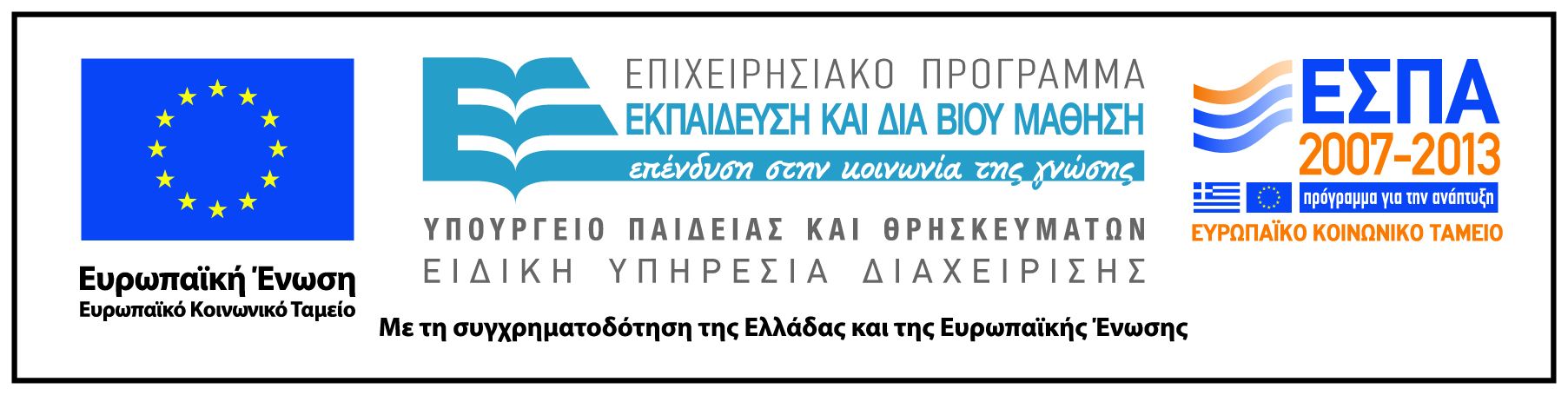